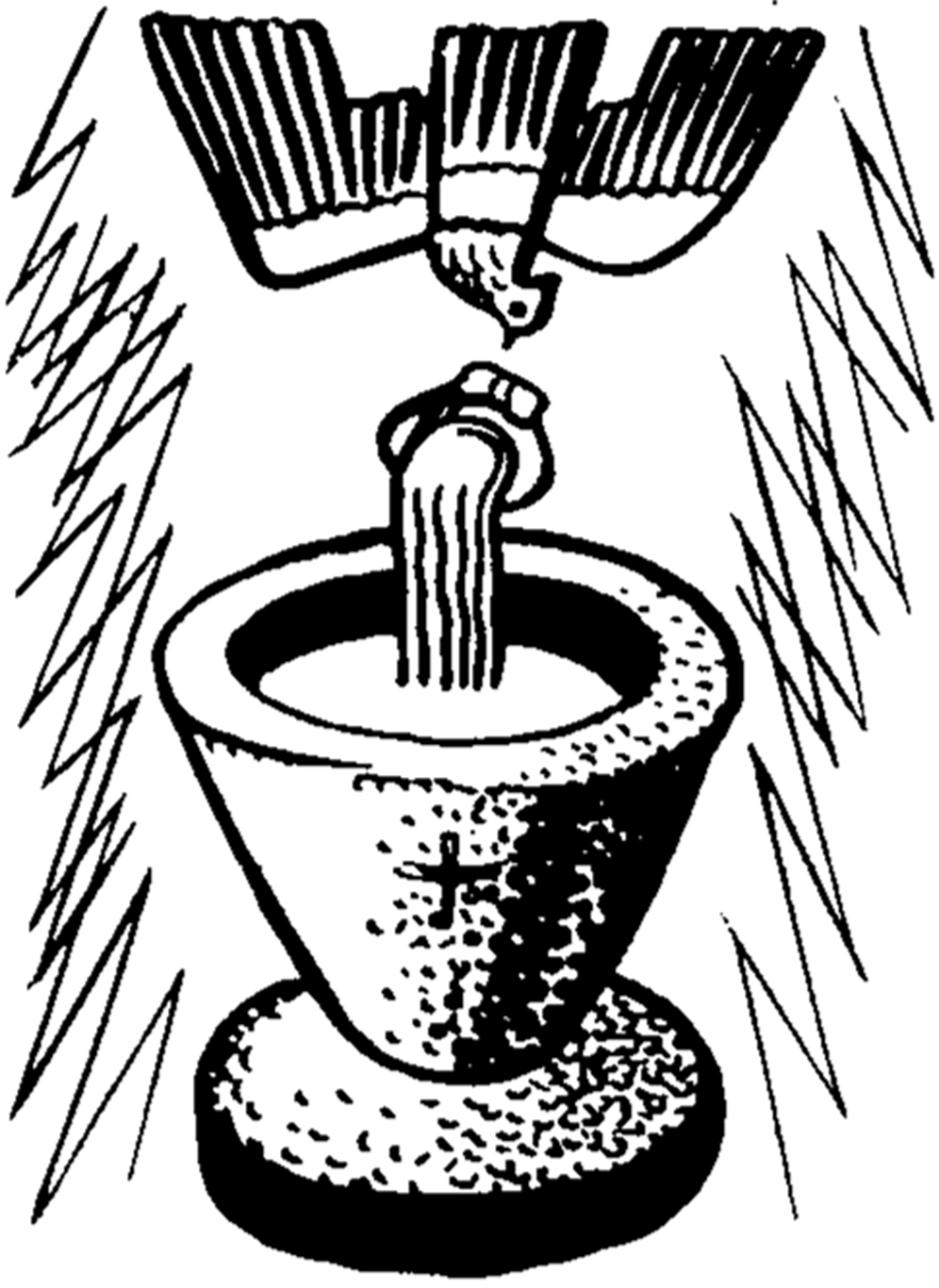 Il BATTESIMO CI RENDEFIGLI di DIO
VIVERE IL BATTESIMO
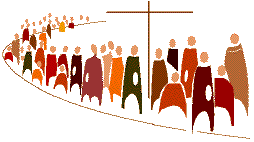 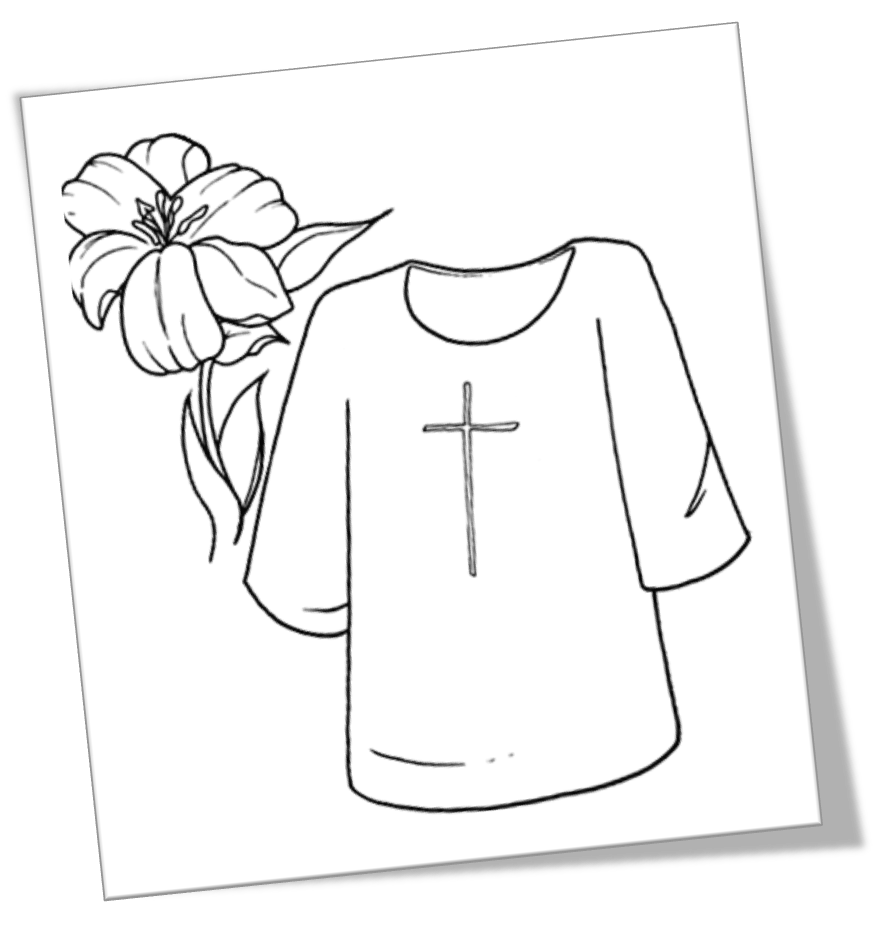 Il 
BATTESIMO 
CI DONA 
UNA NUOVA VITA
Il 
BATTESIMO 
CI RENDE FIGLI 
DELLA LUCE
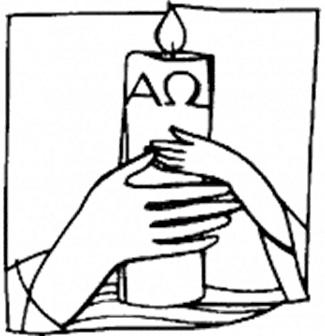 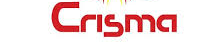 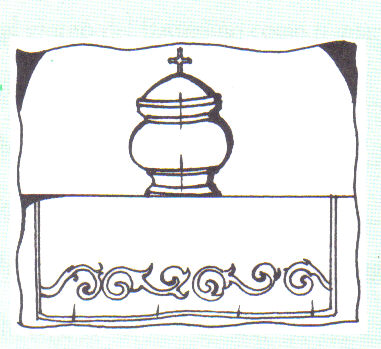 Il 
BATTESIMO 
CI CONSACRA come FIGLI di DIO
Il BATTESIMO 
CI METTE IN CAMMINO  CON I FRATELLI
Grazie al Battesimo noi diventiamo come Dio ci ha pensato quando ci ha creato, cioè: ……………………………………..…………………………………
……………………………………..…………………………………
Durante l’incontro di catechismo di oggi, abbiamo riflettuto sul Sacramento del BATTESIMO e abbiamo capito che essere battezzati significa essere ..………………………nell’acqua per ………………………………a nuova vita.
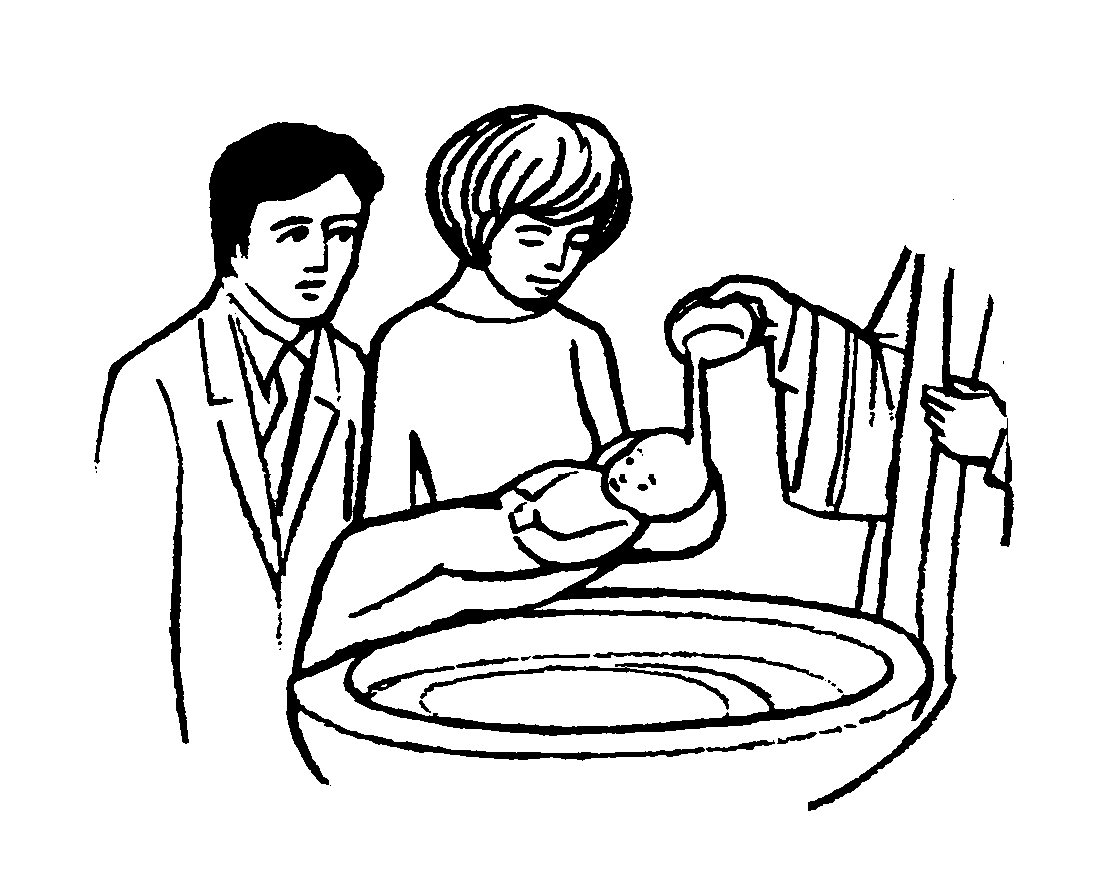 Grazie al Battesimo noi diventiamo come Dio ci ha pensato quando ci ha creato, cioè: 
Liberi da ogni peccato
Perché l’Amore di Dio è più forte di ogni peccato
Durante l’incontro di catechismo di oggi, abbiamo riflettuto sul Sacramento del BATTESIMO e abbiamo capito che essere battezzati significa essere purificatinell’acqua per rinascere a nuova vita.
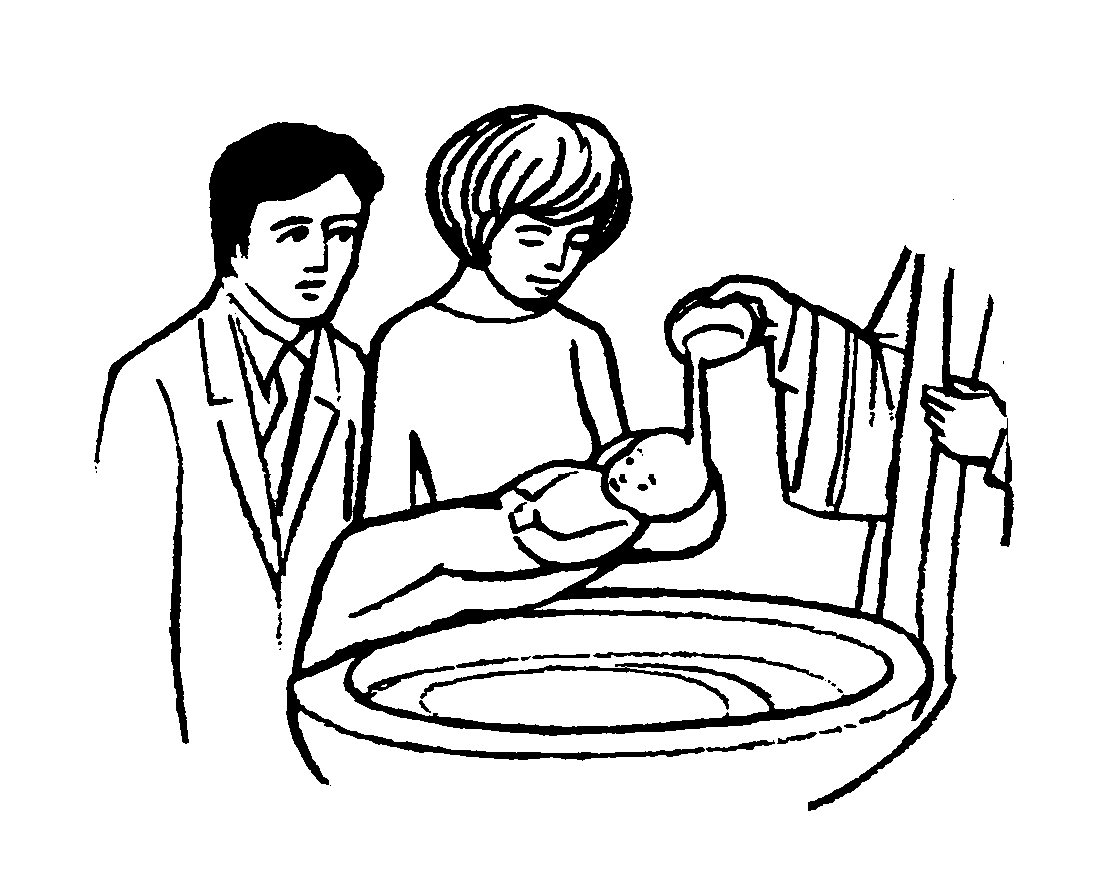 con il Battesimo siamo
diventati …………………. e siamo  diventati membri………..
con il Battesimo siamo
diventati cristiani 
e siamo  diventati membri di una comunità e iniziato un cammino con i nostri fratelli
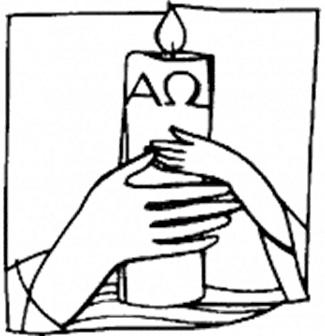 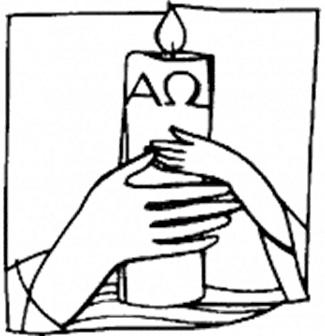 Dopo l’immersione nell’acqua, ci viene consegnata la ……………………………………Essa ci ricorda che ……………………………………
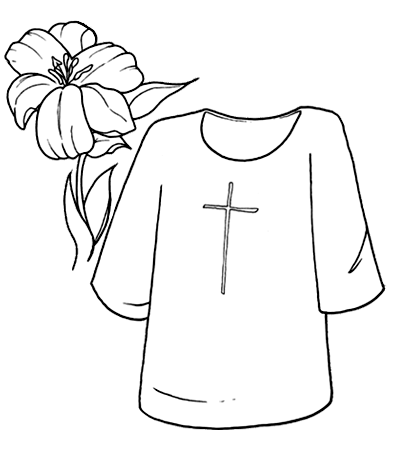 Dopo l’immersione nell’acqua, ci viene consegnata la 
vestina bianca 
Essa ci ricorda che rinasciamo a una vita nuova
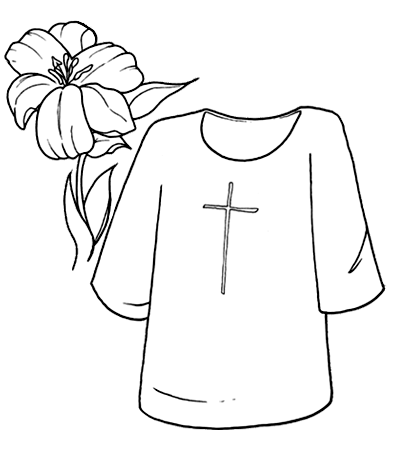